GENERAL ENGLISHFIRST YEARODD SEMESTER (2016-17)POETRY
JOHN MILTON’ S ON HIS BLINDNESS
Political, historical and social background of john milton (1608-1674)
Born in James I ruling period (1603-1625)
Revolted against his son Charles I’s freaky ruling (1625-49)
Supported Commonwealth of Oliver Cromwell
Published political pamphlets against Charles I
Political, historical and social background of john milton (1608-1674)
Got involved in political controversies
Oliver Cromwell hanged Charles I to death and usurped his power
Milton an expert of Latin, Greek, Hebrew, French and Italian languages apart from English
Appointed as a Latin Secretary by Oliver Cromwell in his court
Political, historical and social background of john milton (1608-1674)
Religious poet
Puritan
Became blind at his 45
Imprisoned by Charles II who restored the monarchy in 1660
Called “The Lady of Christ” due to his thoroughness in Genesis, Exodus, Testaments and the Bible
Elegance, grace and manners
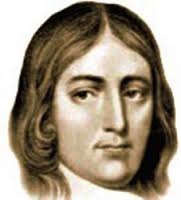 Political, historical and social background of john milton (1608-1674)
Influenced by Dante, John Donne and Shakespeare
 An unshakable faith in God
Religious poet
All his works are published posthumously
Deserted by his family
Died naturally but his corpse was hanged in a public place, by Charles II, as a warning to the anti-monarchists
MILTON’S WORKS
EPICS

Paradise Lost
Paradise Regained

POETRY

L’Allegro
Ill Penseraso
Camus
Lycidas (Elegy)
On the Morning of Christ’s Nativity
On His Blindness (Petrarchan sonnet)
About the poem -  On his blindness
First stanza has eight lines called Octave or Octet
About the sorrow of the poet and the reason for his sorrows
Second stanza has six lines called sestet
Solution of his sorrows and acceptance of reality
Packed with biblical parables and allusions
Quotes of St. Mathew’s and St. Peter’s gospel
About the poem -  On his blindness
If His in the title refers to the blindness of Milton, the Title has to be given by the publisher
If His in the title refers to God, Milton complains to God for his blindness and he accuses God for his punishment due to his negligence of his duty, the title has to be given by Milton himself.